Hvad skal der til for at slukke en brand?
Egnet slukningsmiddel
Slukningsmidlet skal påføres hurtigt nok
Egnet slukningsmetode
Vil du vide mere om de tre elementer kan du læse her:
www.msb.se/sv/publikationer/water-and-other-extinguishing-agents/
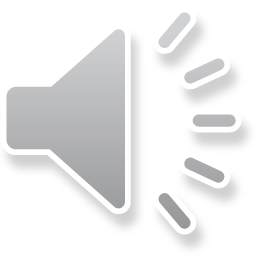 Illustration: Johanne Salten